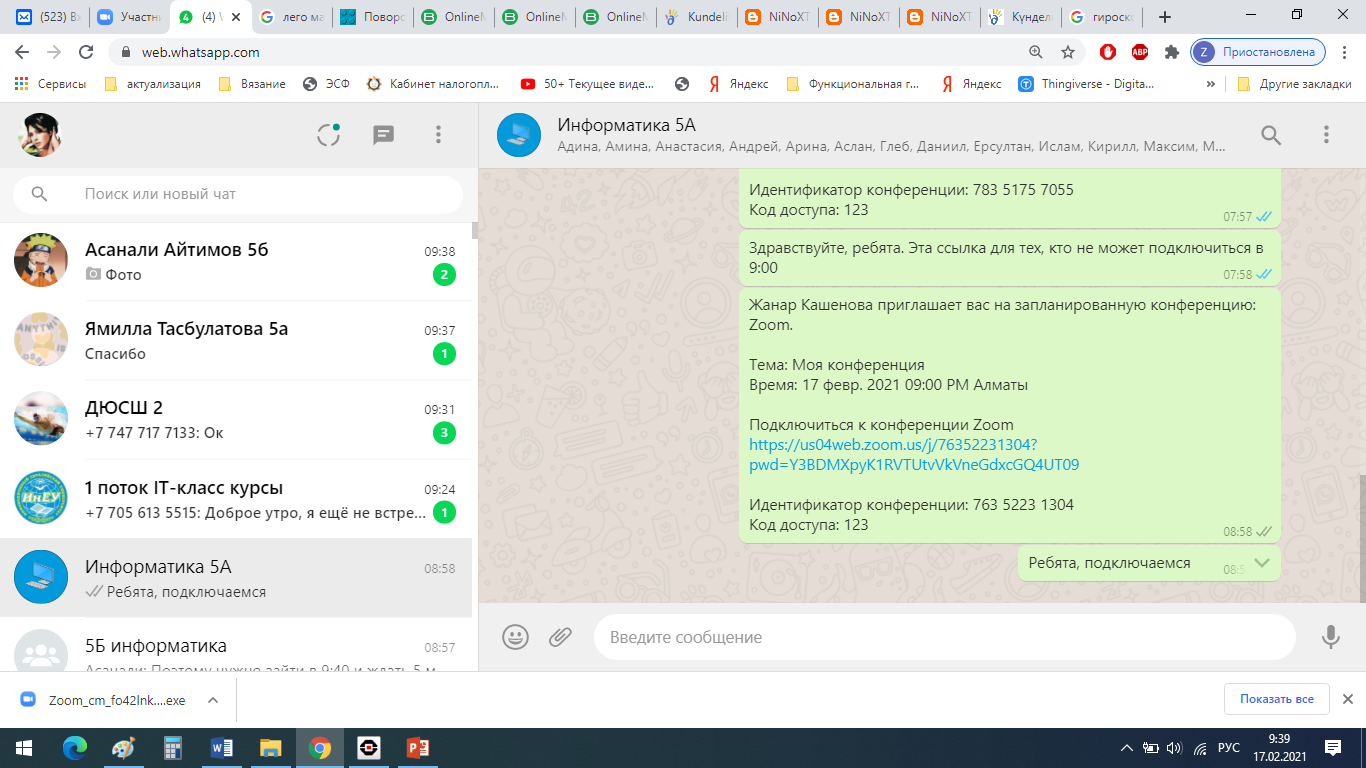 Каково назначение гироскопического датчика?
Гироскопический датчик – это устройтво, отвечающее за способность изменения углового наклона тела, в которое он встроен и предназначен для измерения угла поворота или корости вращения
Что такое приводная платформа? Это Инструкция по сборке робота
Какую программу нужно использовать для констурирования приводной платформы? Lego Mindstorms EV3
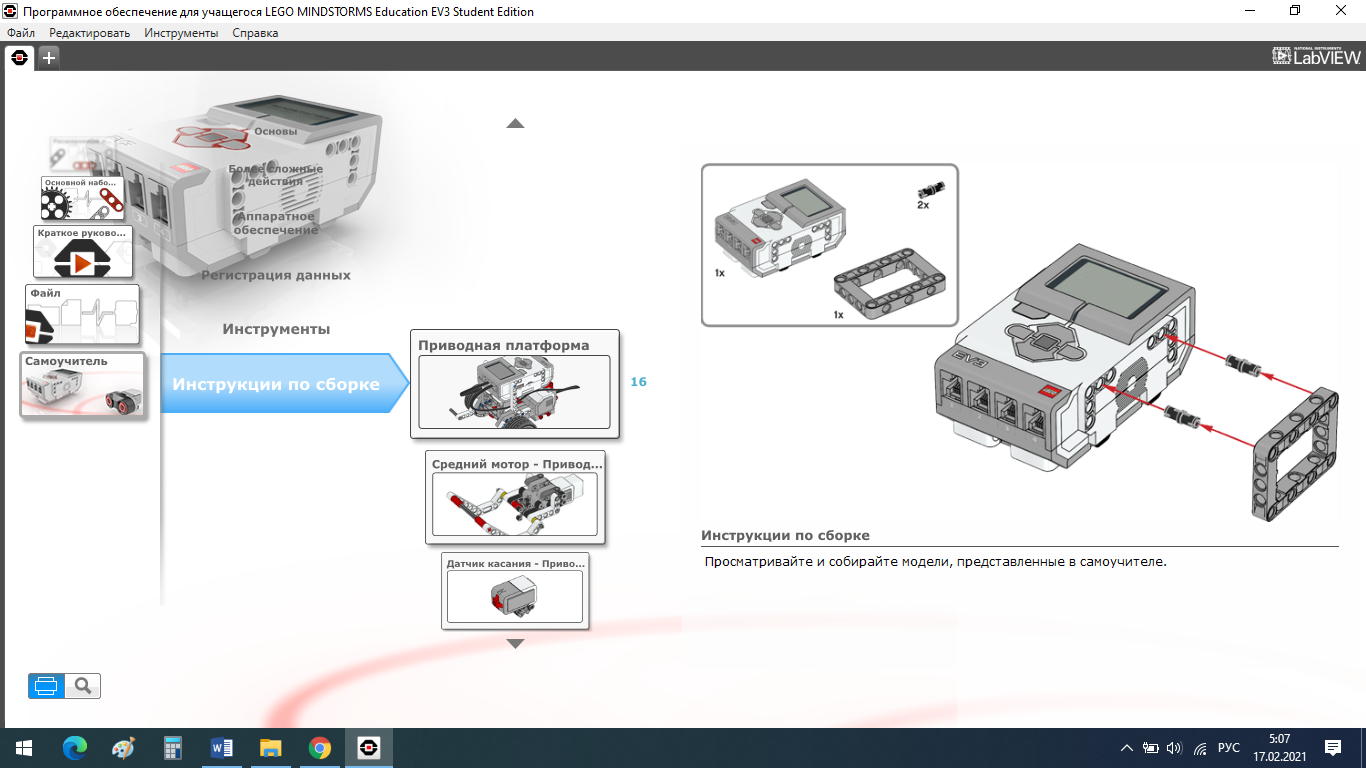 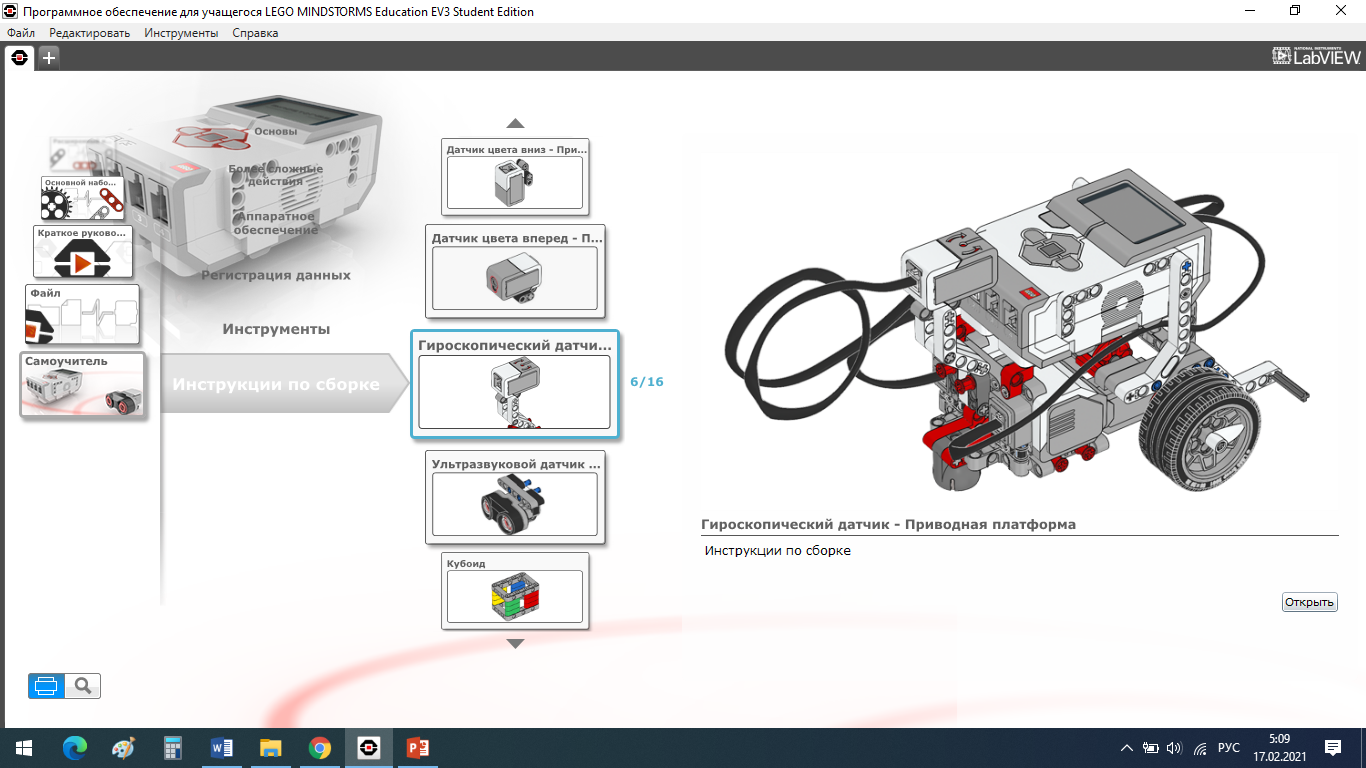 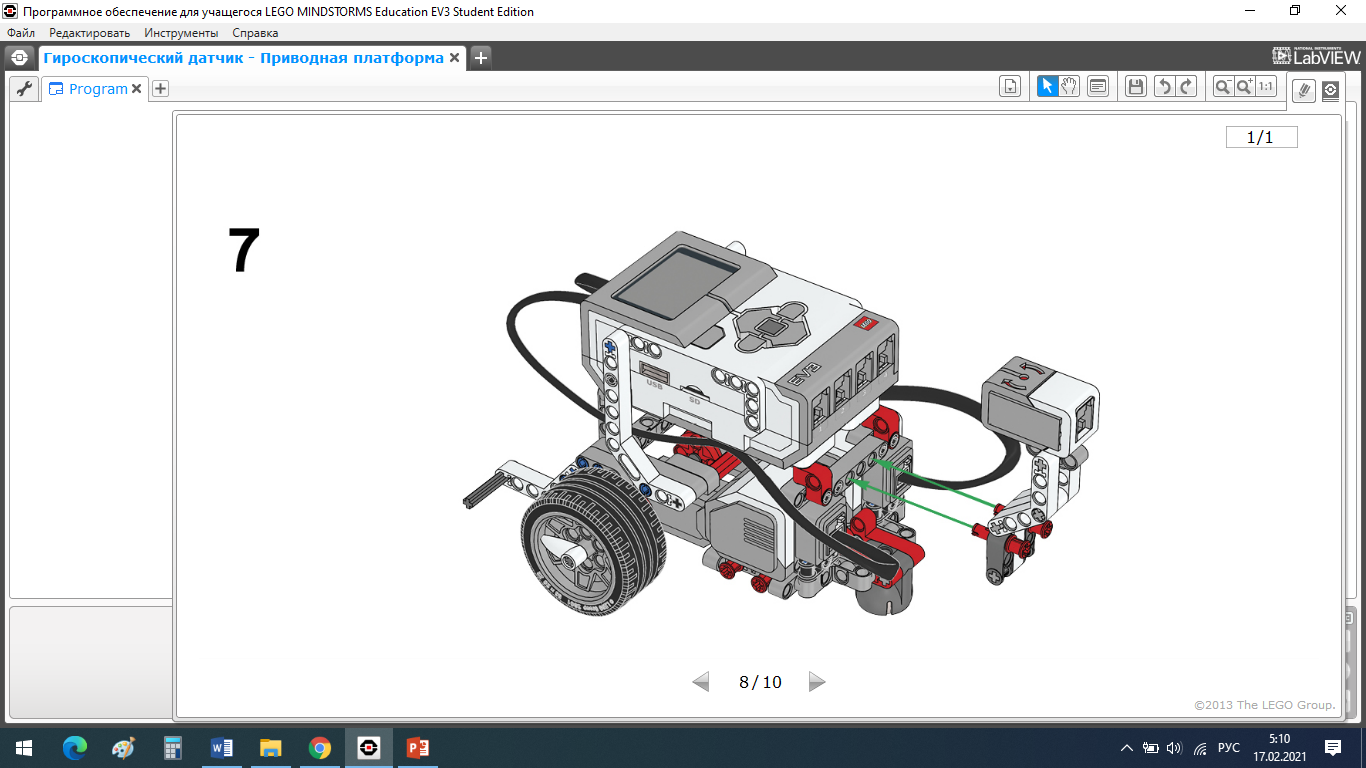 Таблица основных значений поворота робота на 900, 1800 и 3600.
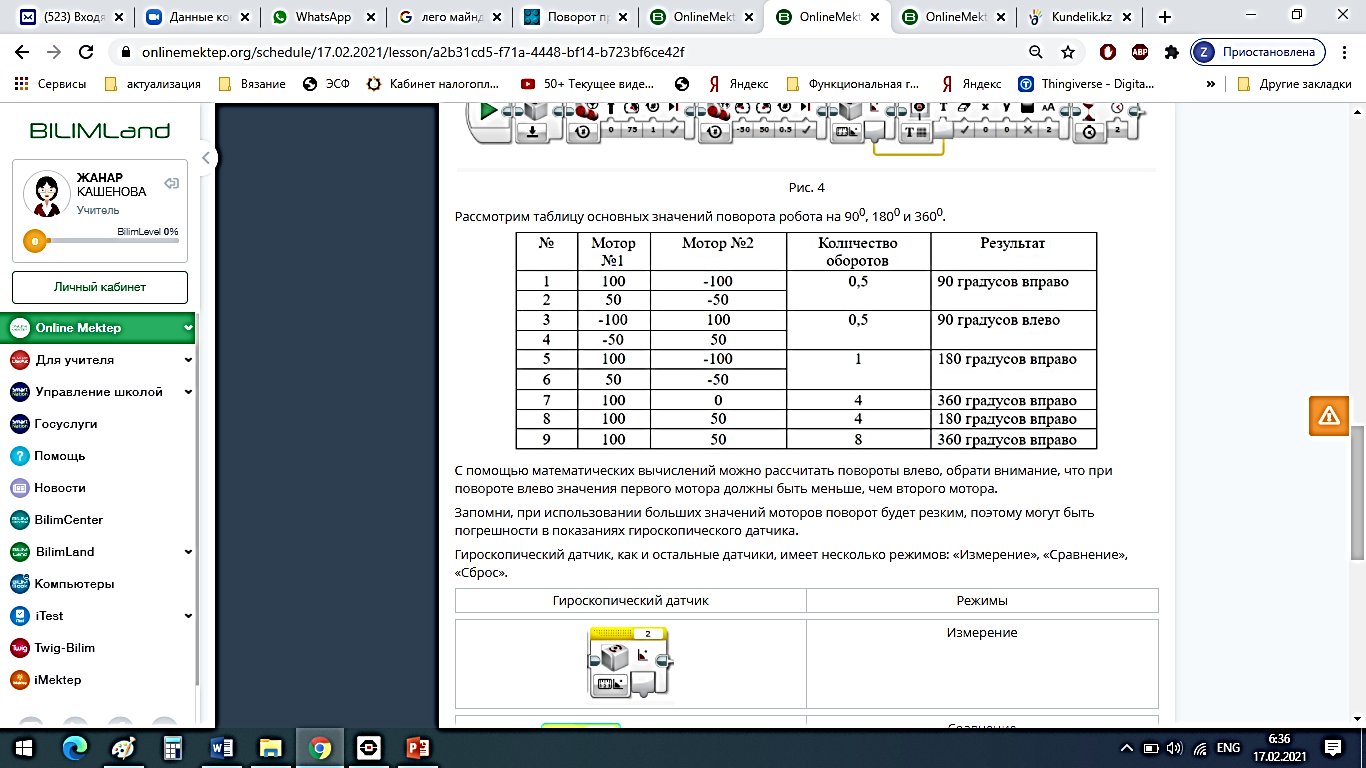 Запомни, при использовании больших значений моторов поворот будет резким, поэтому могут быть погрешности в показаниях гироскопического датчика.
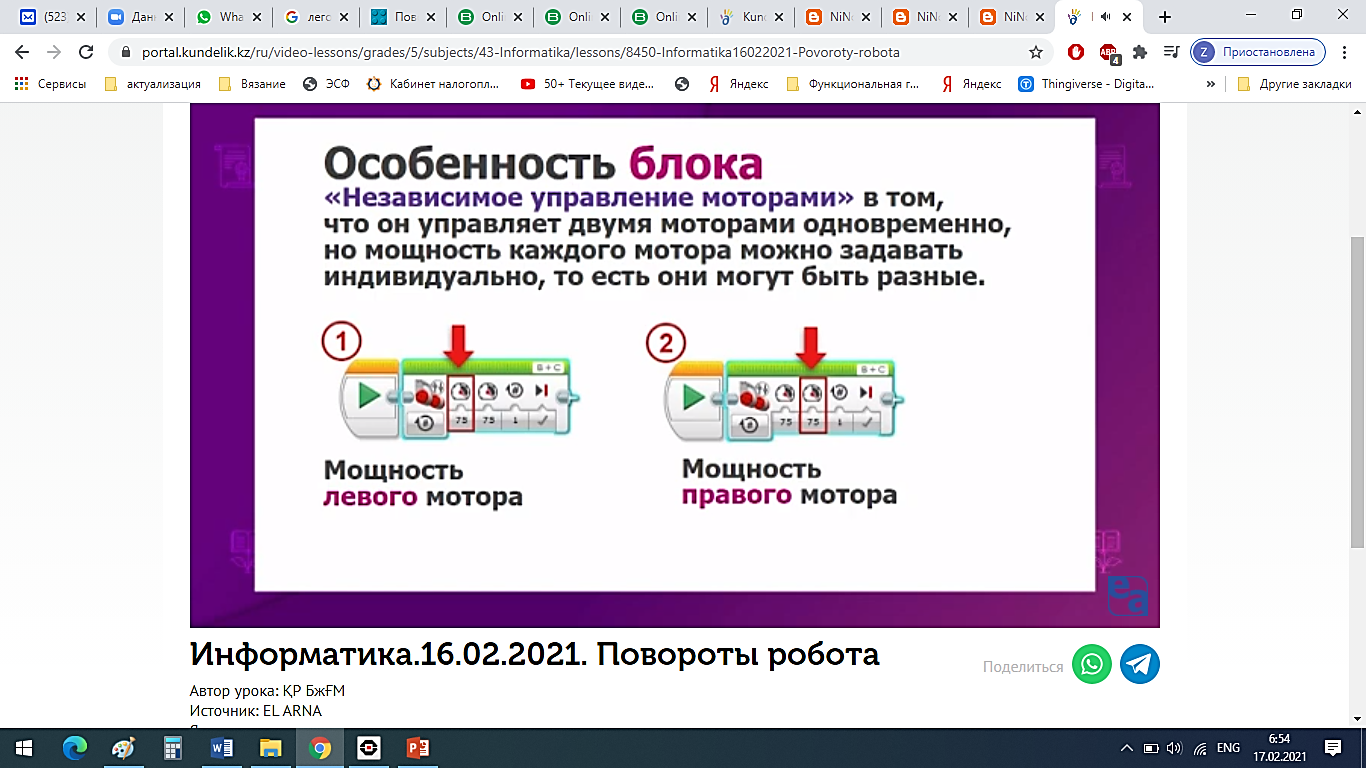 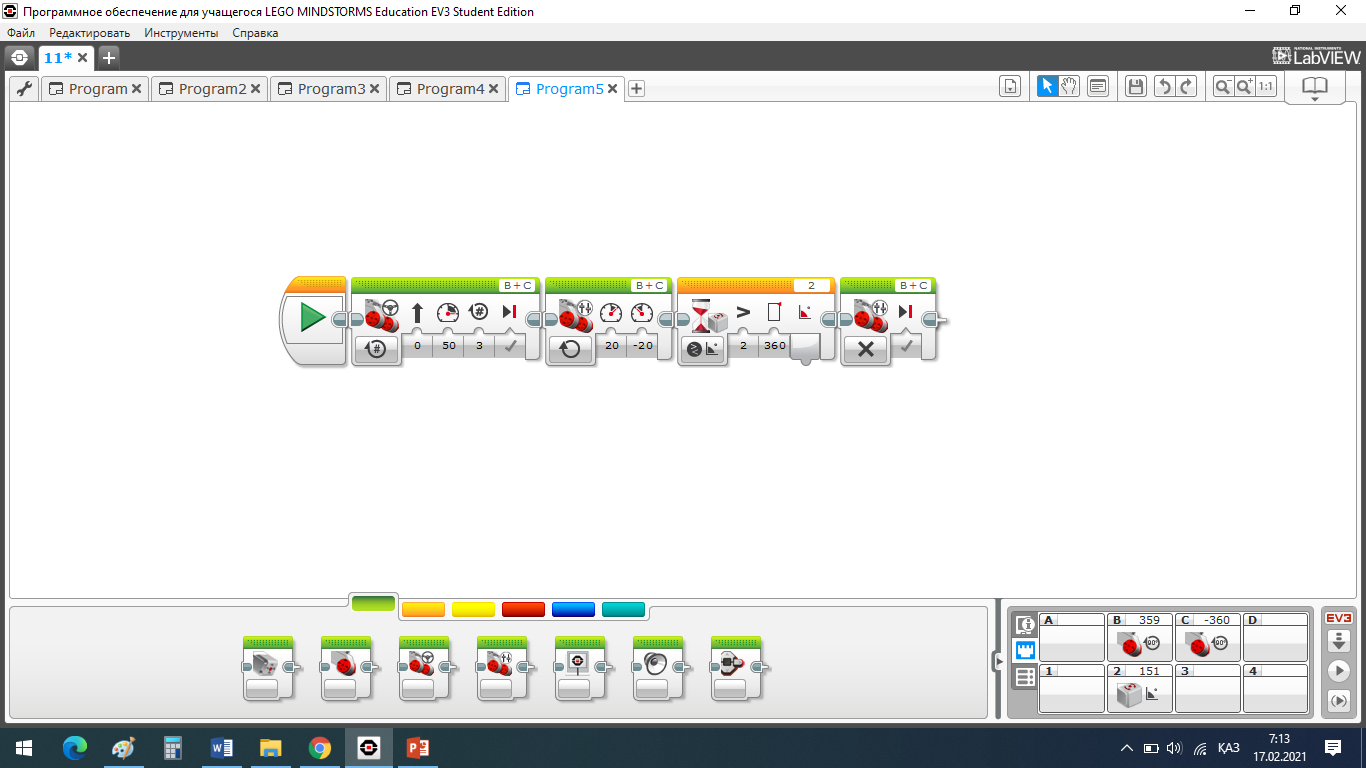 На сколько градусов должен повернуть робот?
Используя таблицу поворотов, можно определить, что Робот едет 3 оборота вперед и повернет вправо на 360 градусов.
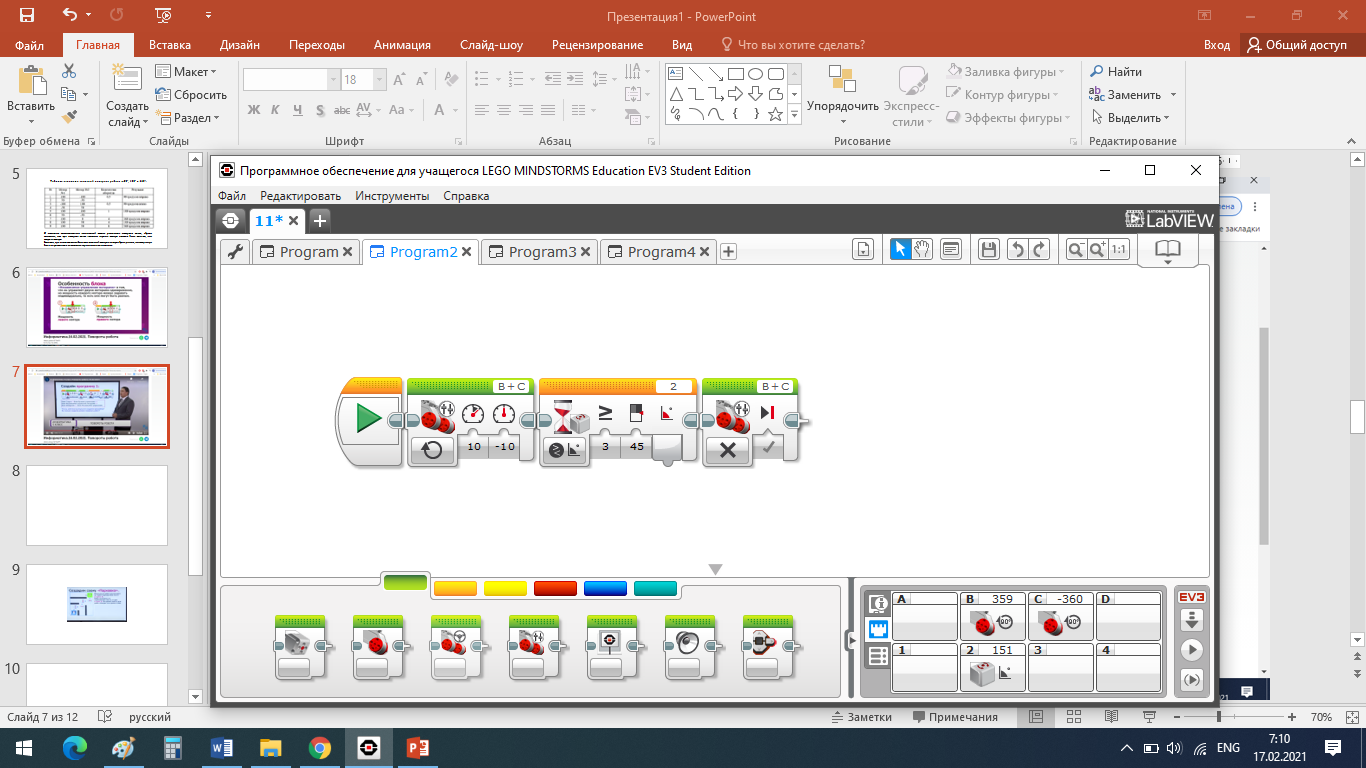 На сколько градусов должен повернуть робот?
Используя таблицу поворотов, можно определить, что Робот повернет на 45 градусов вправо
Составить программу «ПАРКОВКА»
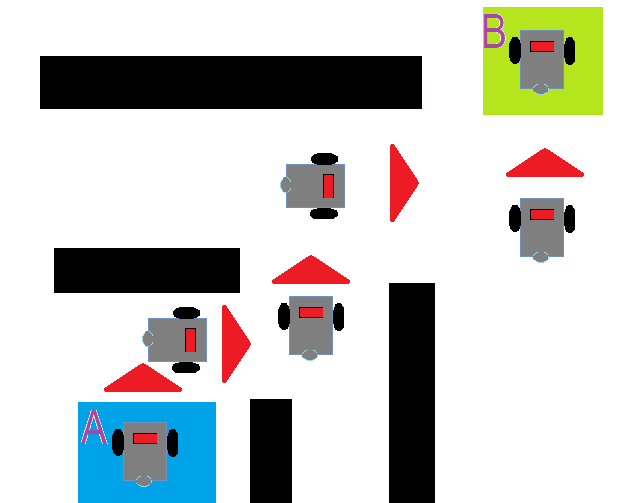 Подготовьте сообщение «Применение гироскопического датчика»
Задание 1: Используя таблицу поворотов, составить программу "Парковка" (Роботу необходимо переместиться из пункта А в пункт В. 

Задание 2. Подготовить сообщение "Применение гироскопического датчика". 

Фото программного кода и сообщение выслать на Whatsapp
Разбалловка: Задание 1 – 7 баллов, Задание 2 – 3 балла